Творцы Великой Победы
Василий Грабин
Подготовил: Прутский Кирилл Сергеевич Тимоновская школа
Введение
Немногие знают имя Василия Гавриловича Грабина, выдающегося конструктора артиллерийских систем, но всем известна его знаменитая дивизионная пушка ЗИС-3. Пушки Грабина сегодня стоят на мемориальных постаментах на полях крупнейших сражений как памятник русскому оружию. 
     Цель презентации – рассказать о вкладе В.Г. Грабина в дело защиты нашего Отечества.
Оглавление
1. Биографическая справка
2. Пушки Грабина на защите Родины
3. Интересные факты
1. Биографическая справка
Василий Гаврилович Грабин (28 декабря 1899 (9 января 1900), станица Старонижестеблиевская ныне Краснодарского края — 18 апреля 1980, г. Калининград Московской области) - выдающийся советский конструктор артиллерийского вооружения Великой Отечественной войны.
      Герой Социалистического Труда (1940). Лауреат четырёх Сталинских премий первой степени (1941, 1943, 1946, 1950). Член РКП(б) с 1921 года.
Василий Грабин в 1930 г. окончил Военно-техническую академию им.Дзержинского, в 1933 году был направлен в Горький на завод №92 в качестве главного конструктора.
     С 1942 года руководил ЦАКБ в Калининграде (ныне г.Королёв).
     Под его руководством создан ряд артиллерийских систем вооружения.
     Генерал-полковник технических войск, доктор технических наук, профессор. Автор книги «Оружие Победы» (М.: Политиздат, 1989)
2. Пушки грабина на защите родины
Самой известной пушкой Грабина по праву считается ЗИС-3 образца 1942 года. 76,2 мм пушка признана лучшей артиллерийской системой Второй мировой войны. Лёгкая и надёжная, ЗИС-3 была универсальным оружием: боролась с танками, подавляла огневые точки, уничтожала вражескую пехоту.
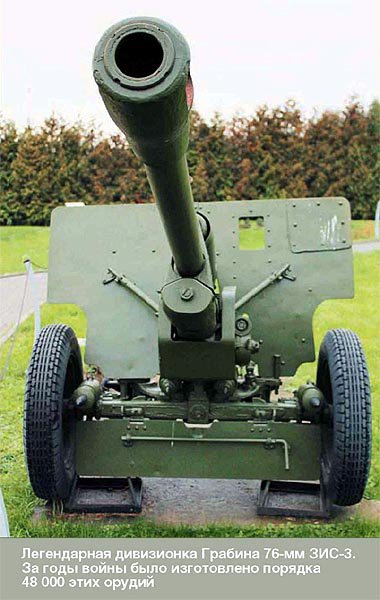